数学
职教高考新实践基础篇·
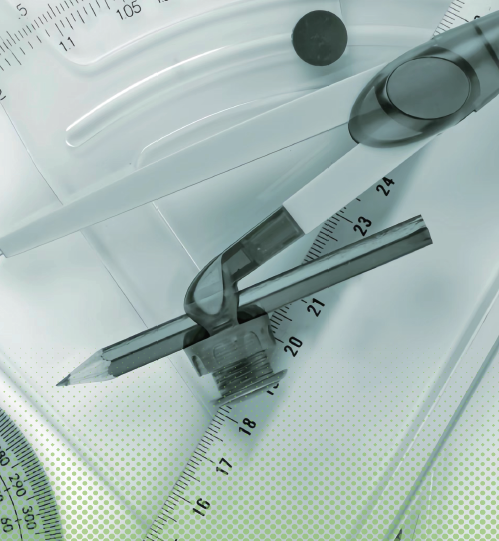 主　编　沈栩竹　唐　平
考纲要求
目 录
01
03
05
02
04
知识梳理
典型例题
真题感知
金榜通关
11.2
统计初步
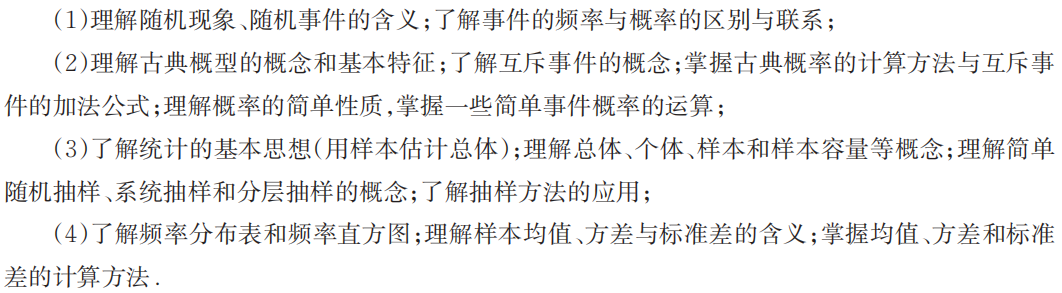 一、抽样方法
1.总体和样本
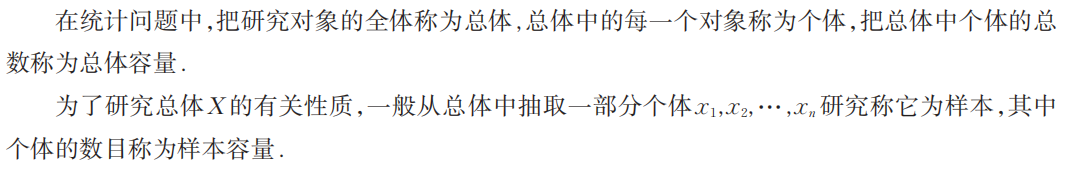 2.简单随机抽样
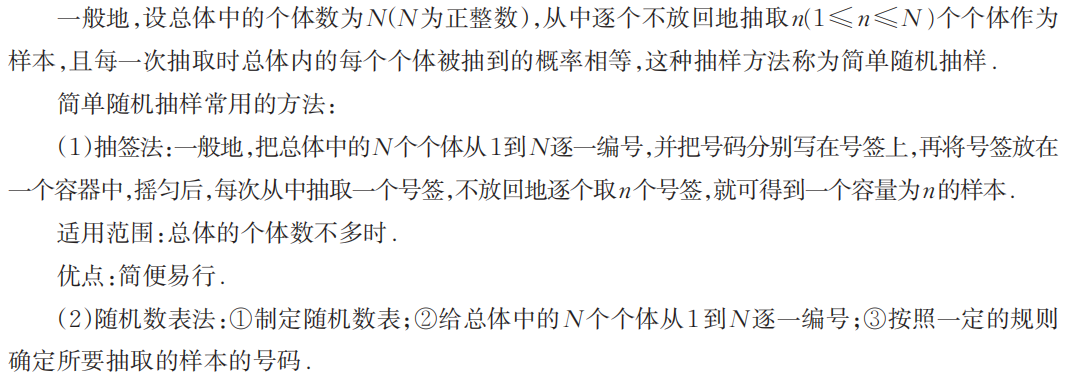 3.系统抽样
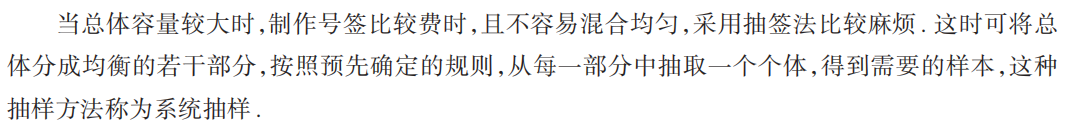 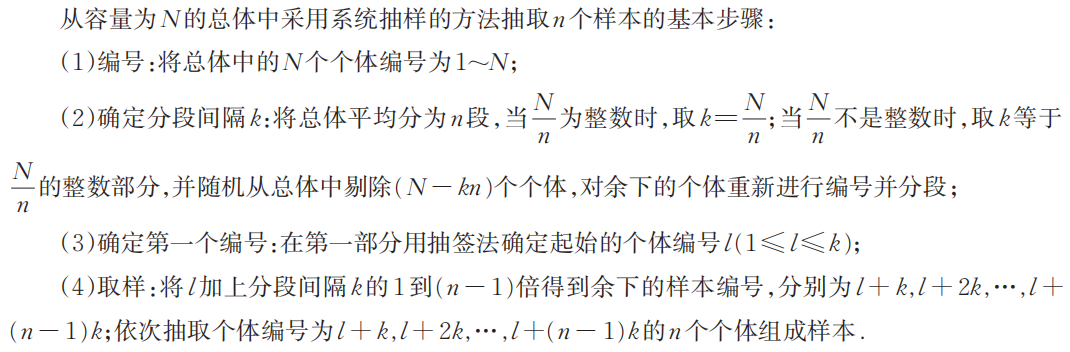 4.分层抽样
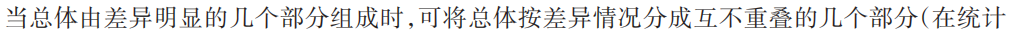 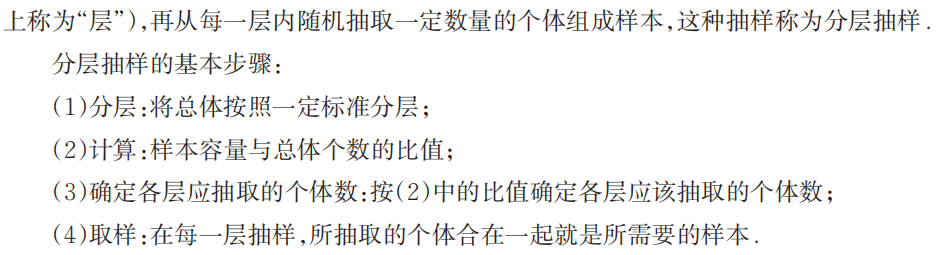 二、统计图表
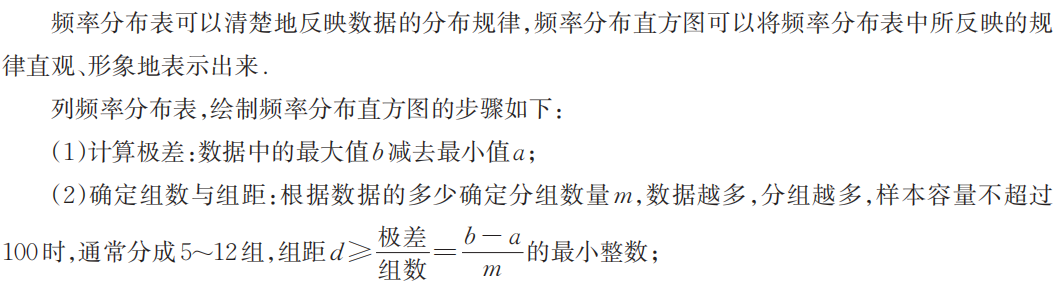 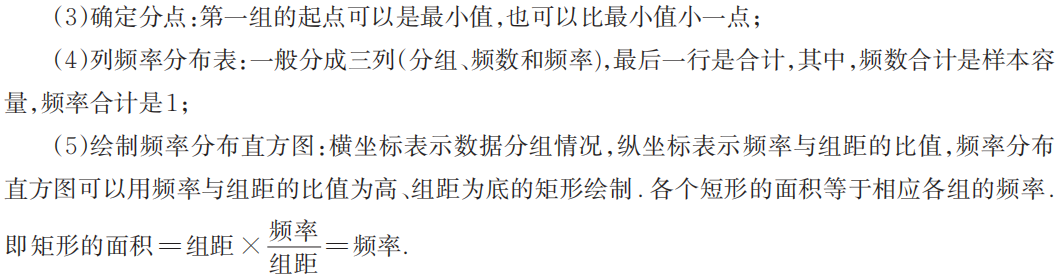 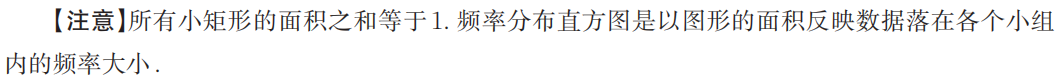 三、样本的均值和标准差
1.样本平均值（均值）
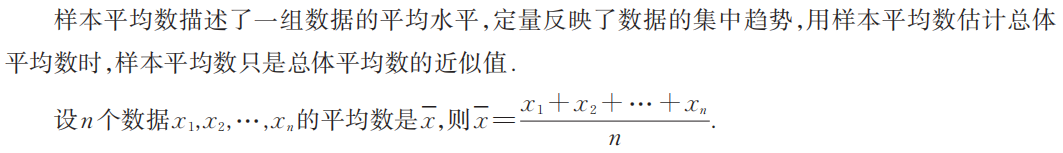 2.样本方差
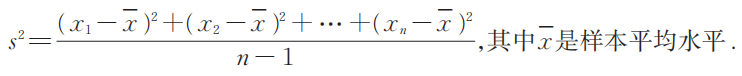 3.样本标准差
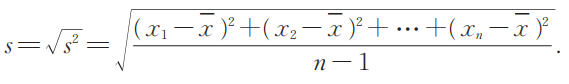 考点一　抽样的概念、简单随机抽样
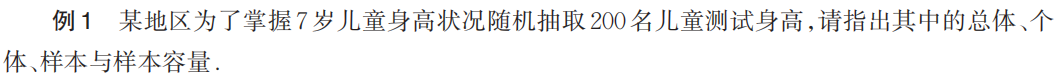 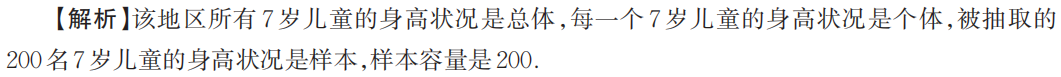 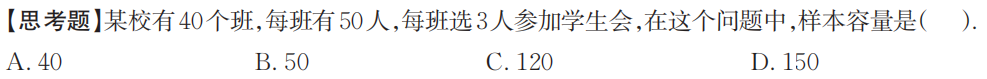 考点二　　系统抽样
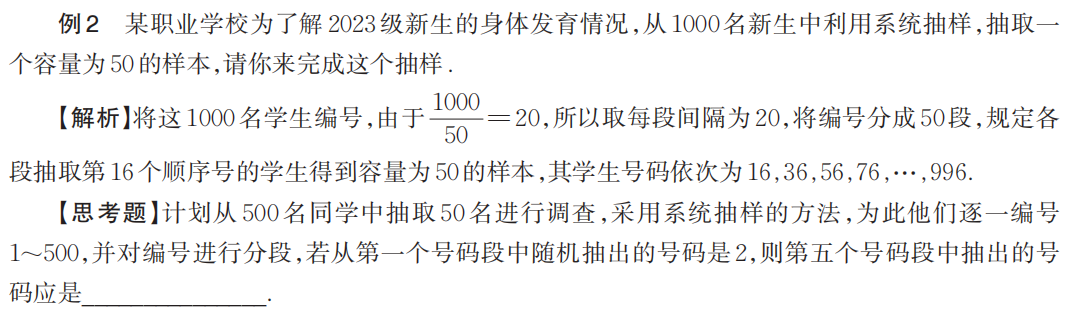 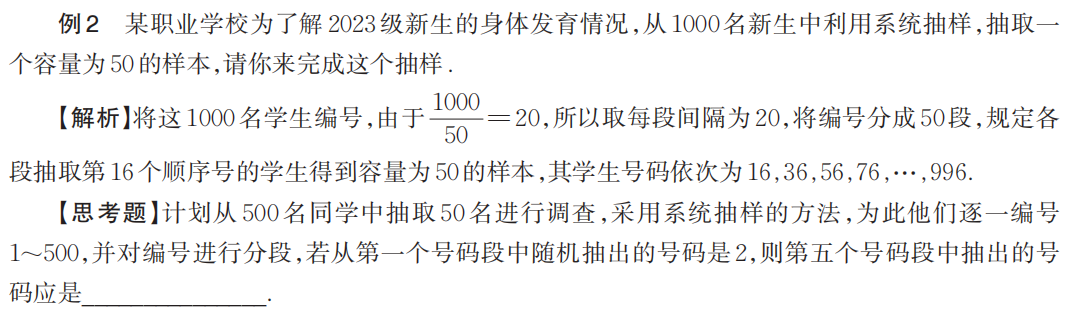 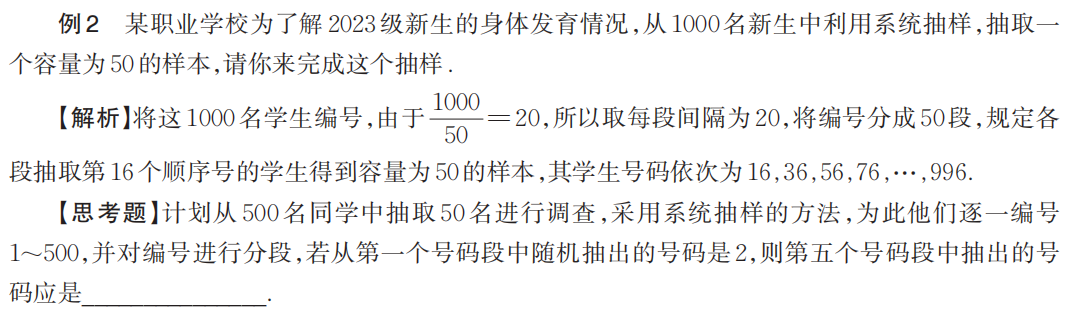 考点三　　分层抽样
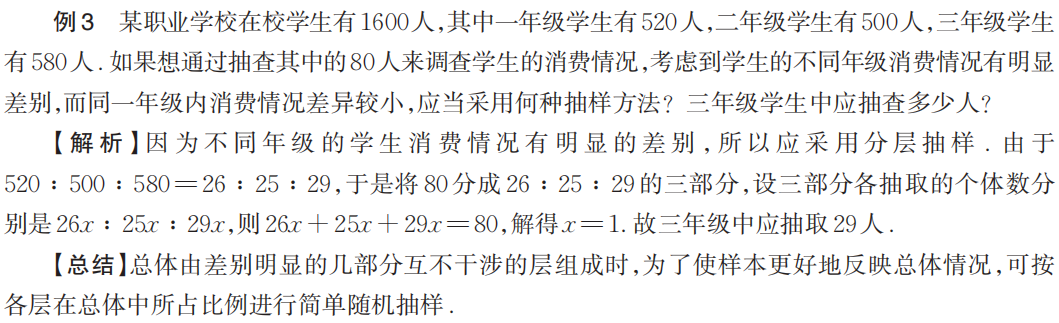 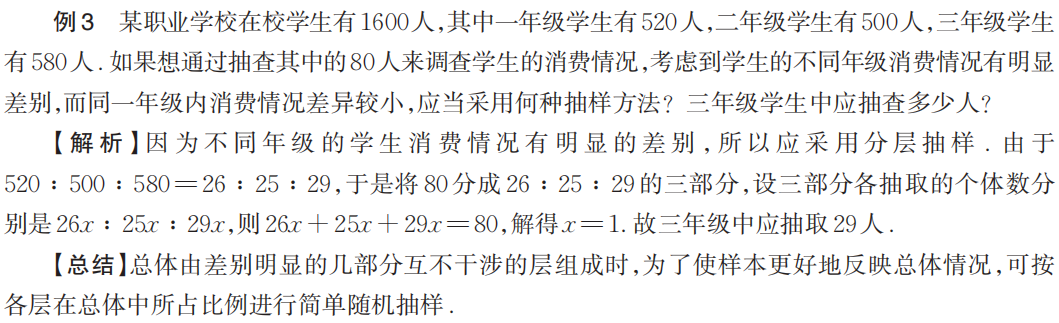 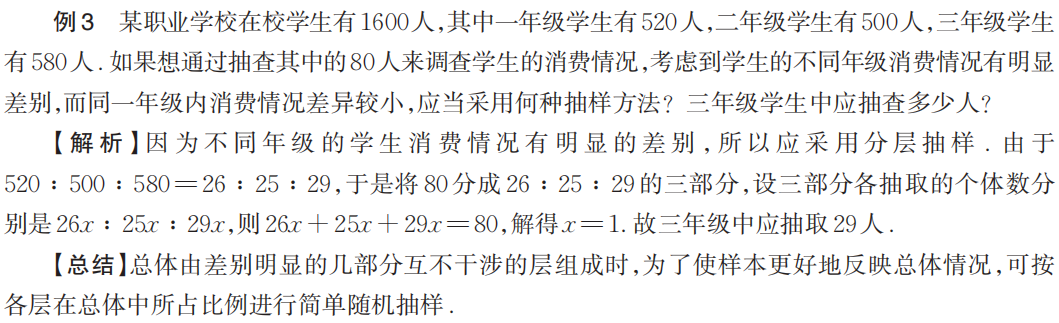 考点四　　用样本的频率分布估计总体的分布
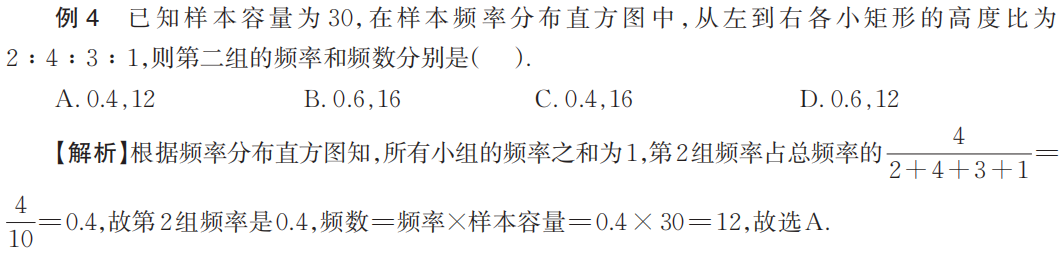 A
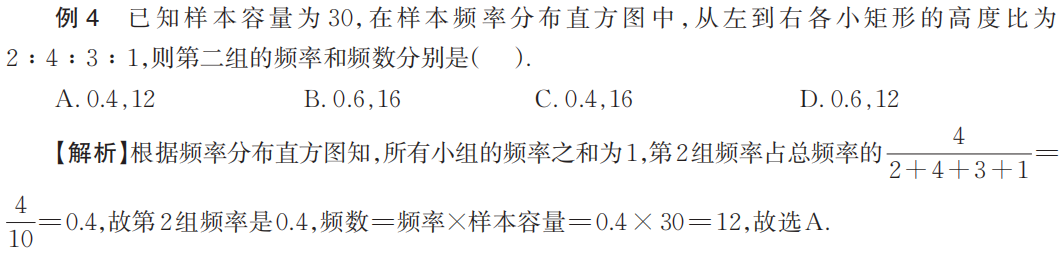 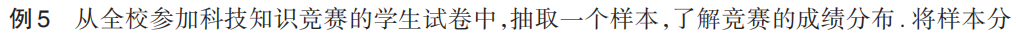 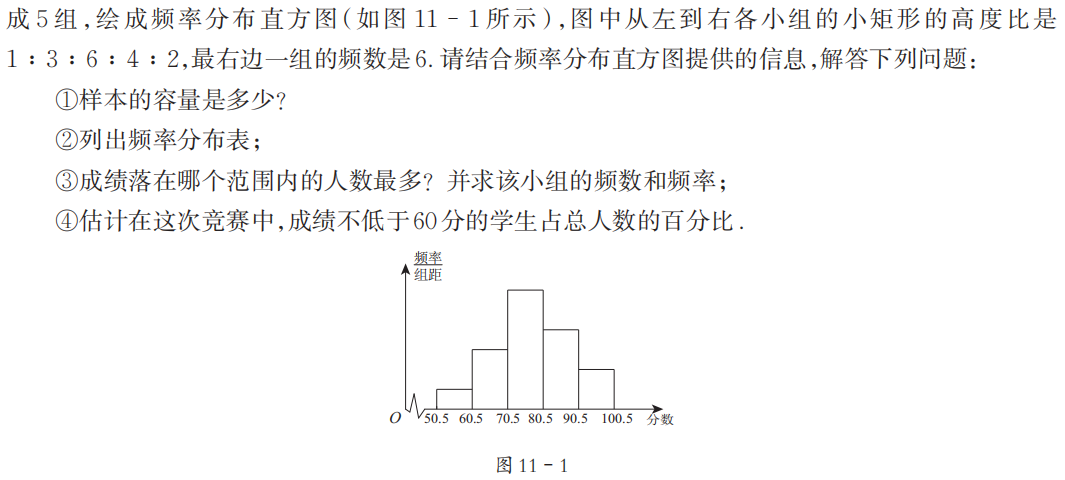 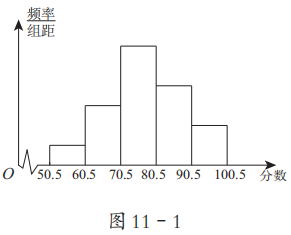 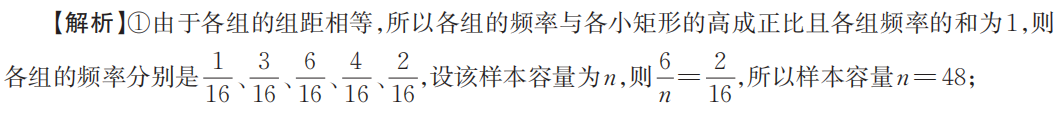 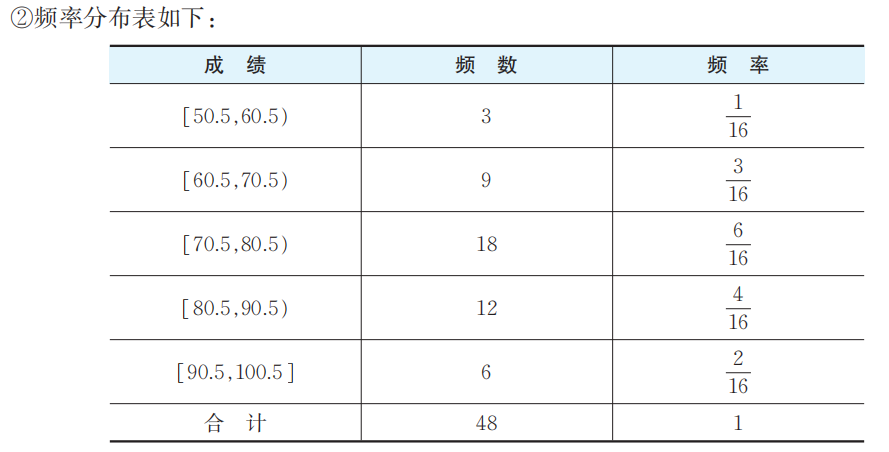 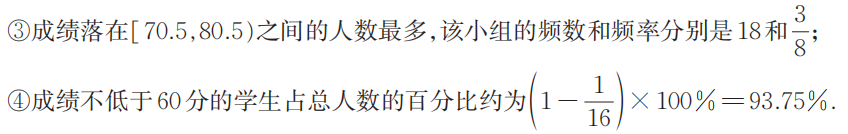 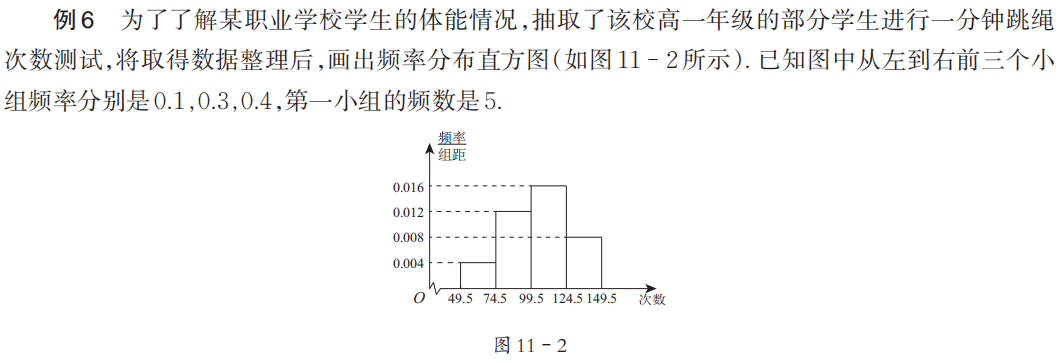 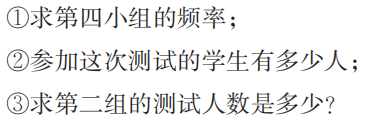 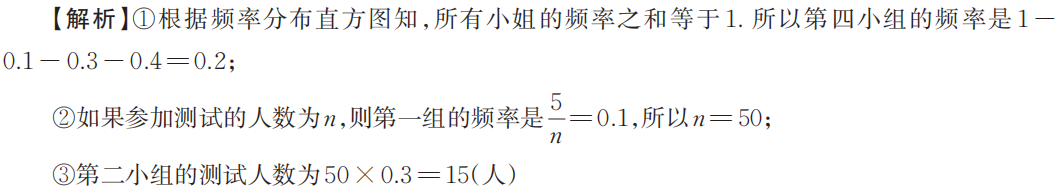 考点五　　用样本的数字特征估计总体的数字特征
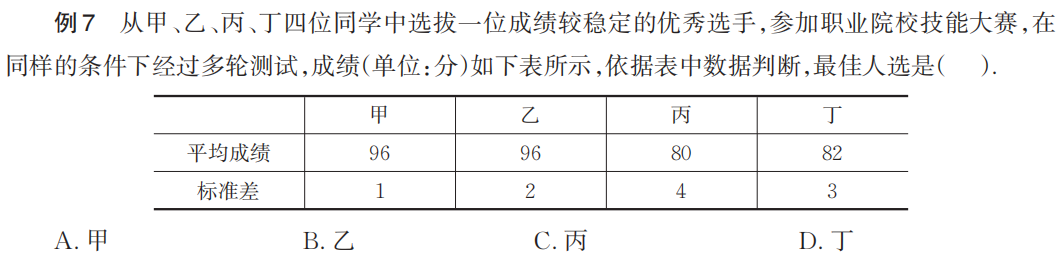 A
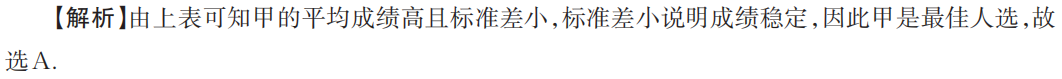 B
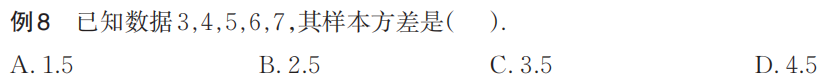 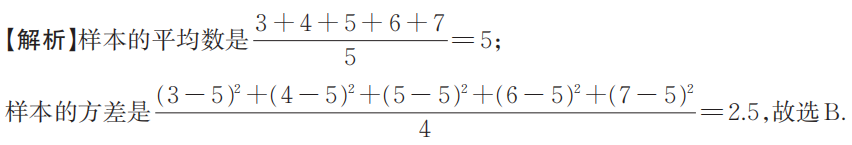 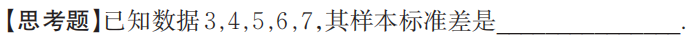 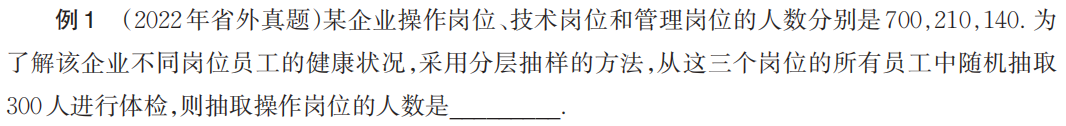 200
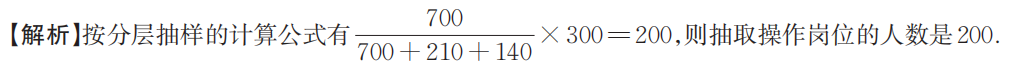 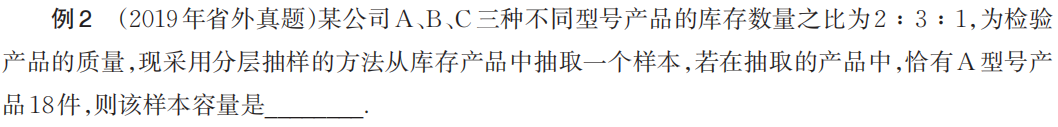 54
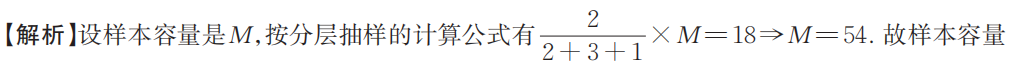 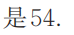 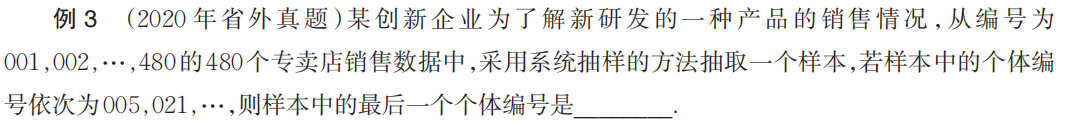 469
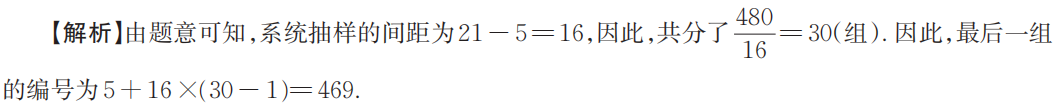 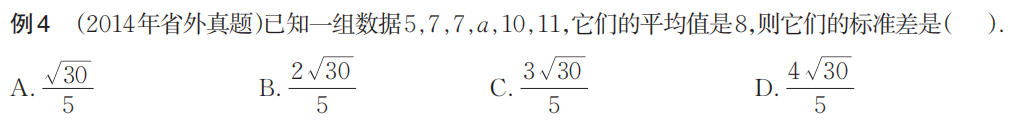 B
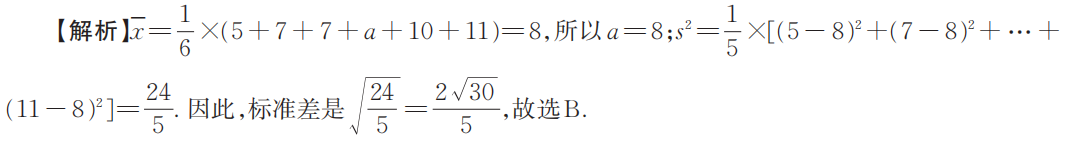 一、选择题
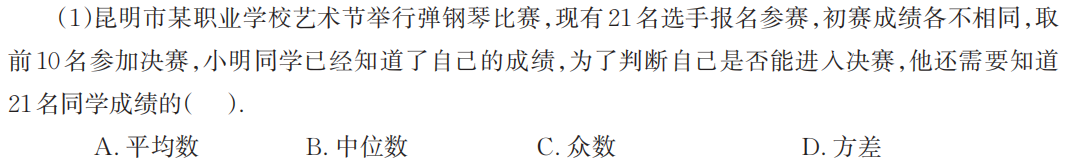 B
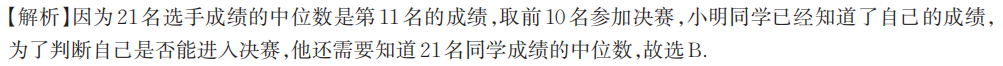 B
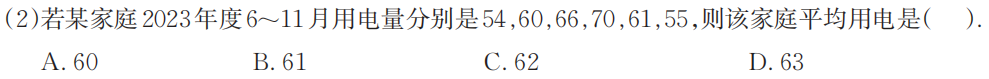 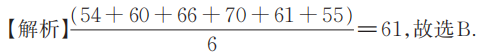 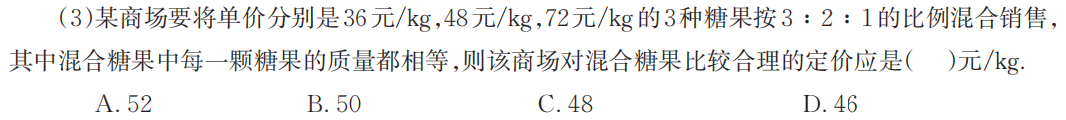 D
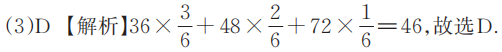 B
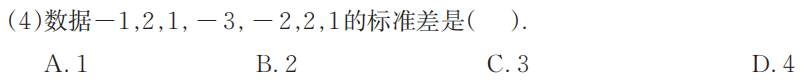 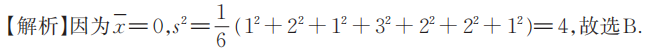 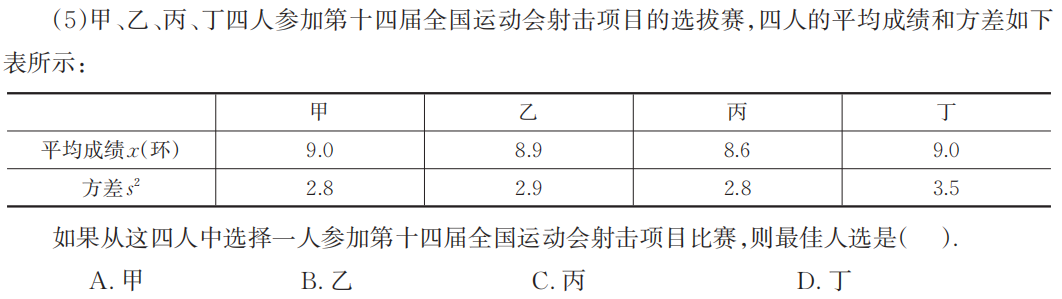 A
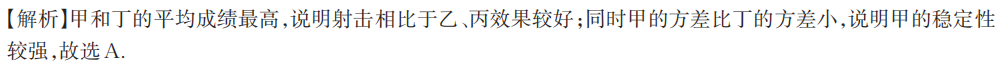 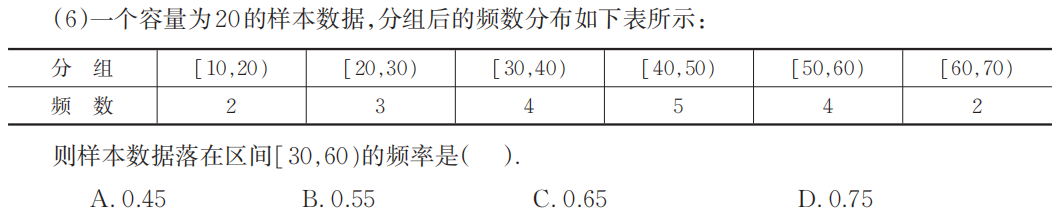 C
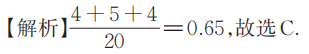 D
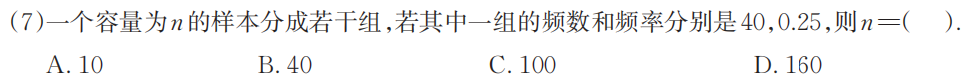 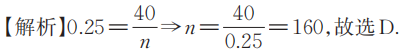 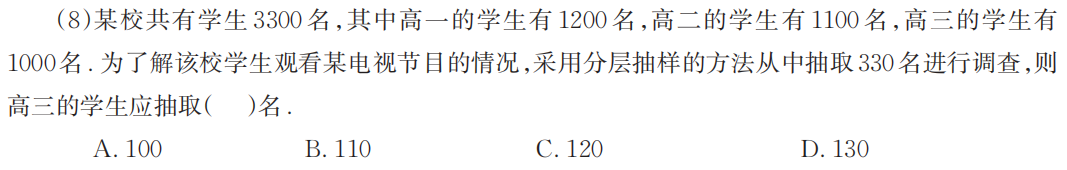 A
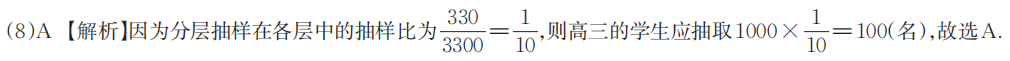 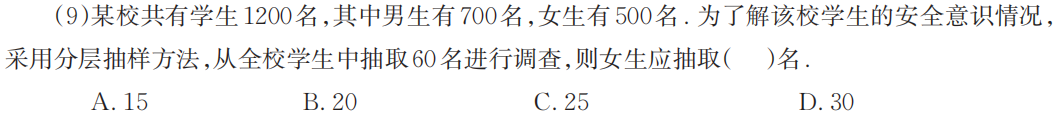 C
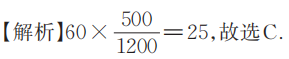 二、填空题
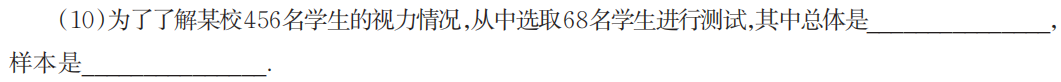 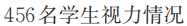 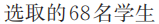 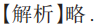 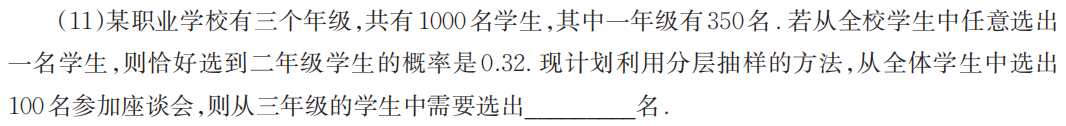 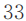 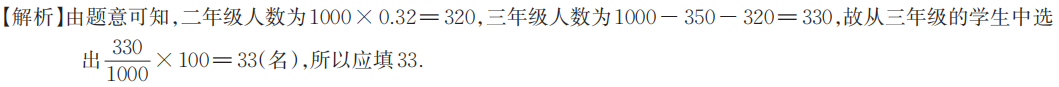 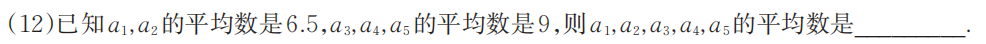 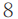 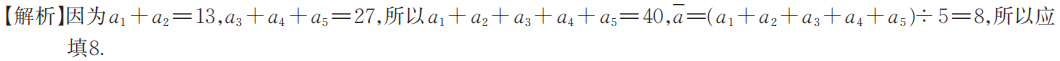 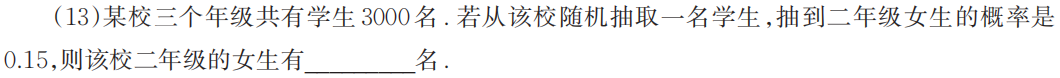 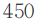 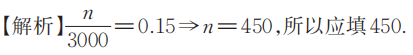 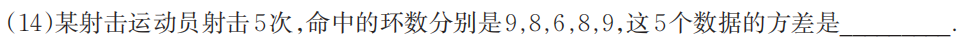 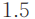 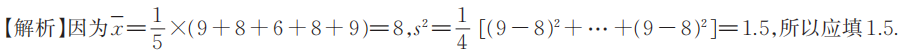 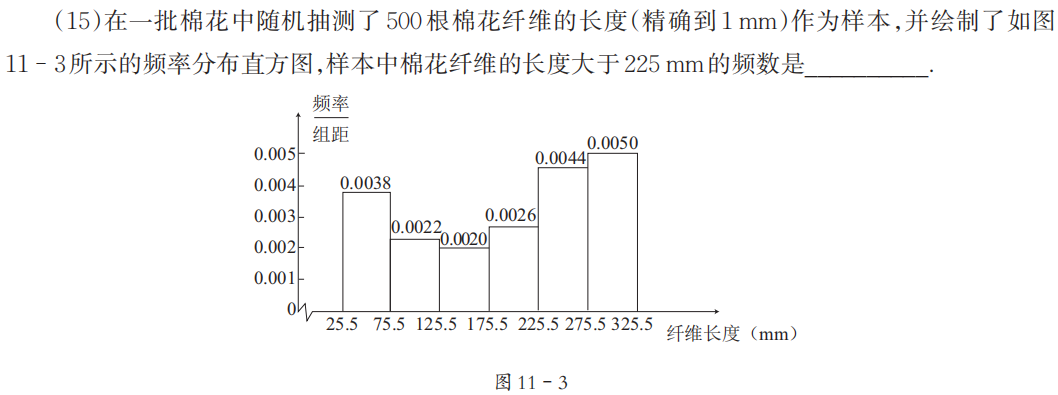 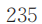 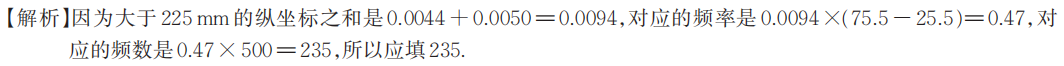 三、简答题
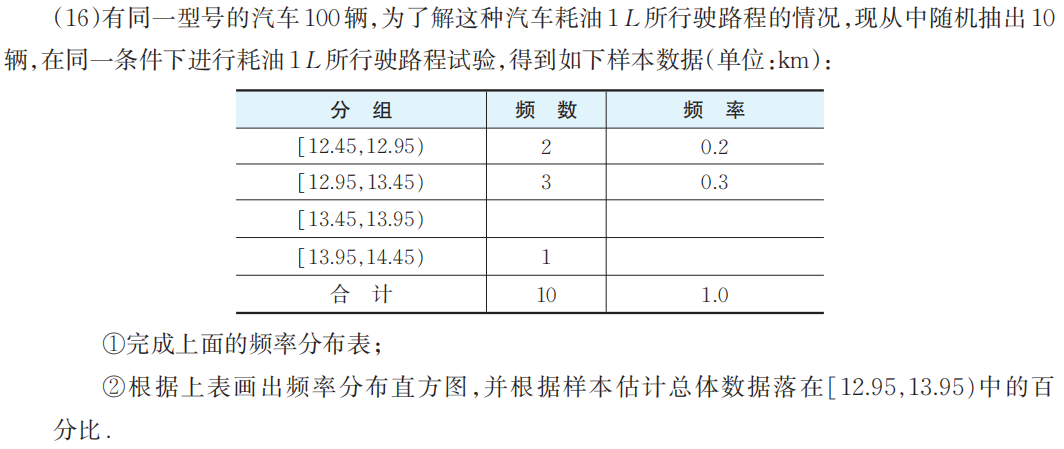 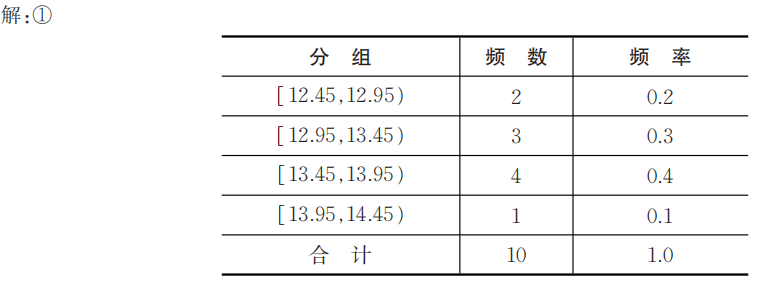 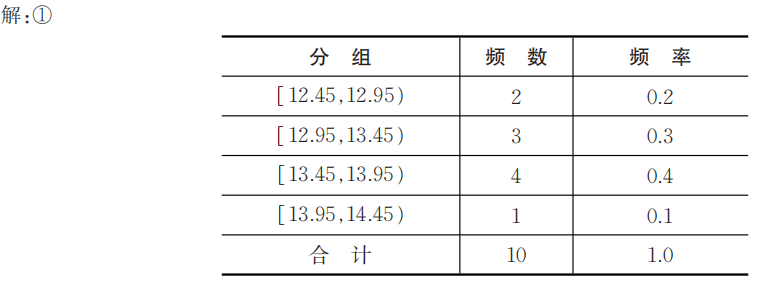 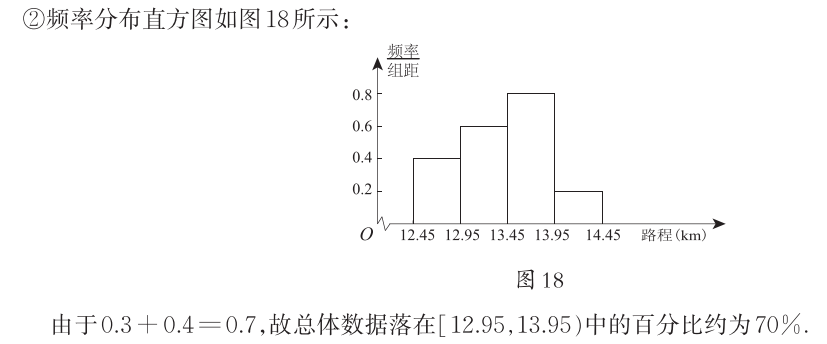 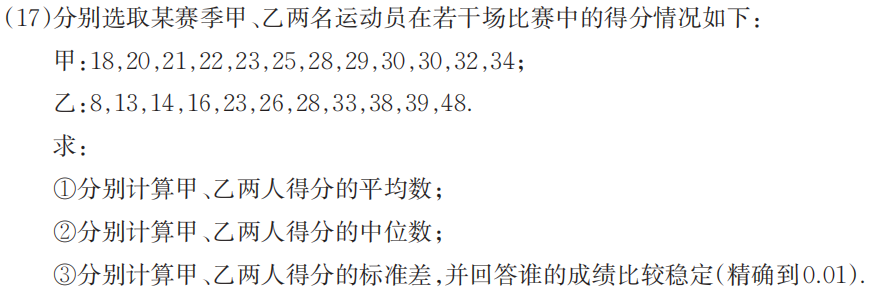 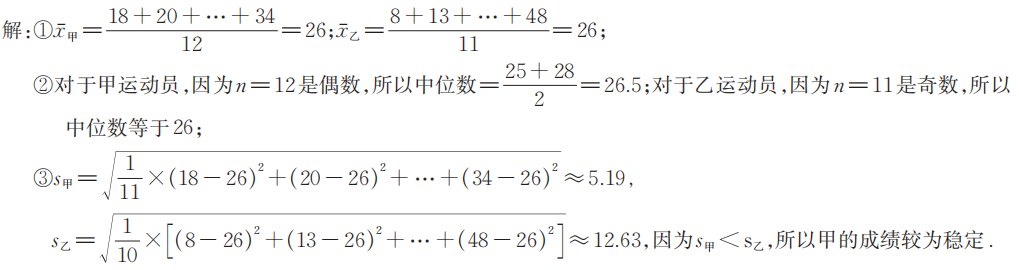 感谢收看
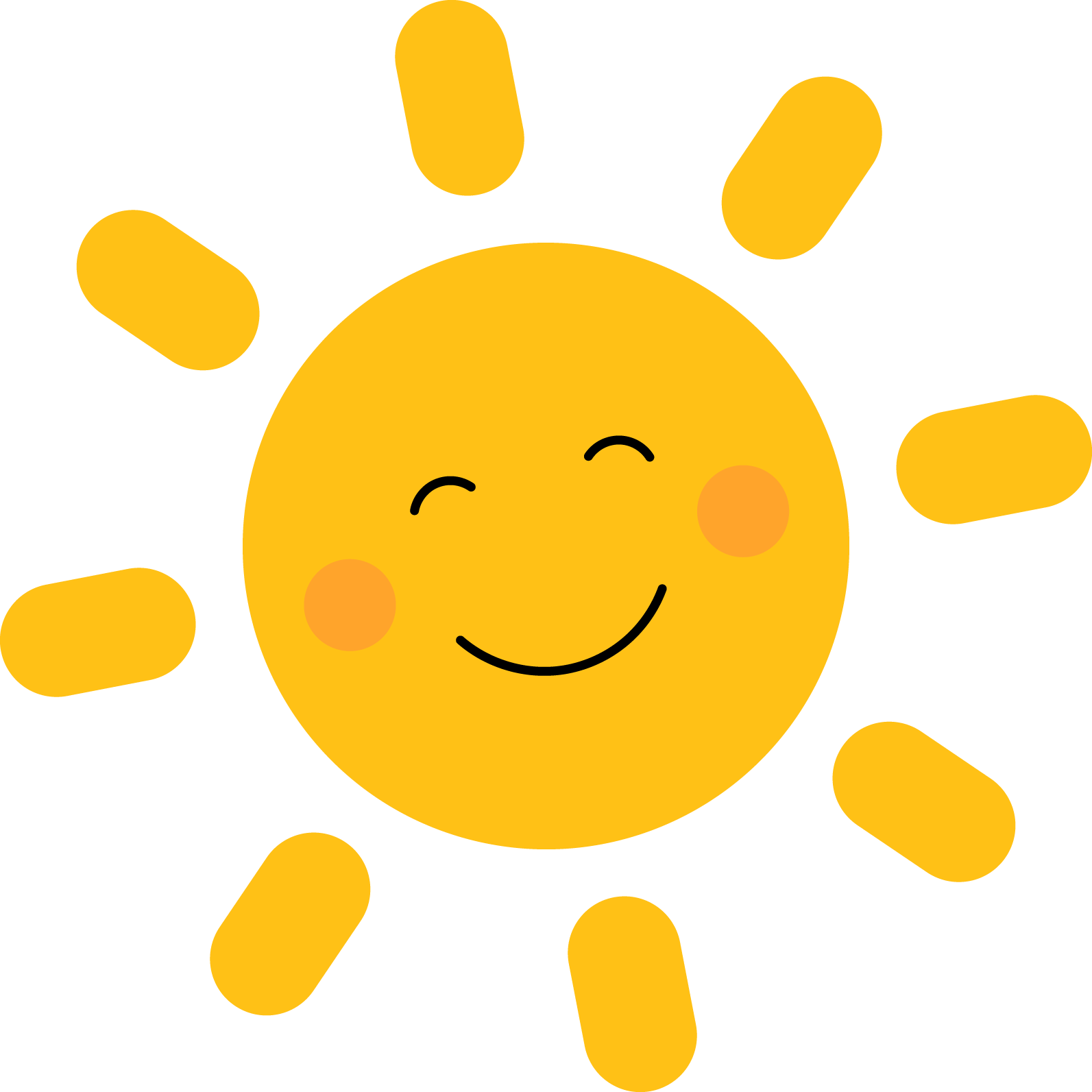